Summary of SUSY search in CEPC
Huajie Cheng 
IHEP SUSY meeting
2020.04.27
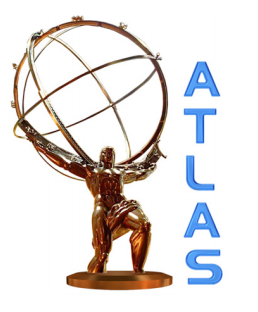 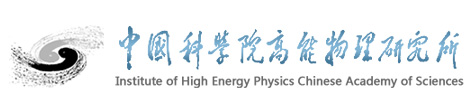 Introduction
General steps
Truth sample  simu and recon  ntuples  plots and yields
hepmc/stdhep files  slcio files  rootfiles  whatever
In the ntuples both truth and recon info are stored, but current studies are still in truth level
Two example analyses of direct stau search in 2 taus final state and C1C1 decay via WW in 2 muons final state are presented
Only dominant backgrounds (with the same final state) are considered
2
Sample production
Background samples
All the background samples are produced using WHIZARD generator, stdhep files are ready:
/cefs/data/stdhep/CEPC240/ (2fermions, 4fermions, higgs)
Simulation and reconstruction are performed using Mokka and Marlin (guide)
Part of them are already done and you can find from:
/publicfs/atlas/atlasnew/SUSY/users/chenghj/Analysis2018/CEPC/Samples/CEPC240/bkg
Try to use HTCondor to run large number of jobs if you need new backgrounds
Find the example from: 
/publicfs/atlas/atlasnew/SUSY/users/chenghj/HepSub/CEPCstdhep
3
Sample production
Signal samples (I)
SUSY signal samples are produced using MadGraph+Pythia8 generator, current signal files are ready:
/publicfs/atlas/atlasnew/SUSY/users/chenghj/Analysis2018/CEPC/CEPCEnv/hepmc/input
You can always produce new signals using MadGraph
Download the latest new version(link) and install as the manual suggested
Generate the workdir by defining the process: using command line interface or using /bin/mg5_aMC (find example proc_card.dat from gitlab)
WARNNING: Before going into the production, you need to calculate the cross-sections without setting the decay of the SUSY particles, otherwise the widths of the final state particles will change the values of the cross-sections, even if you have set the BR to 100%
Modify the param_card.dat and the run_card.dat according to the process you need
Find examples from the gitlab (and the pythia8_card.dat if you want to add the filter)
A trick is to copy the param_card.dat from an ATLAS job and you only need to change the values of your POI
Start the generation by using ./generate_events run_01 inside /bin
Don’t forget to change the shower into Pythia8 (you only need to do once)
4
Sample production
Signal samples (II)
Simulation and reconstruction are performed using Mokka and Marlin (guide) same as the background
Part of them are already done and you can find from:
/publicfs/atlas/atlasnew/SUSY/users/chenghj/Analysis2018/CEPC/Samples/CEPC240/
Try to use HTCondor to run large number of jobs if you need new signas
Find the example from: 
/publicfs/atlas/atlasnew/SUSY/users/chenghj/HepSub/CEPChepmc
5
Analysis framework
The framework is to produce ntuples based on recon files
Loop all the MCParticle and ArborPFOs(recon)
The class reference can be found from this link
http://lcio.desy.de/v02-07/doc/doxygen_api/html/classEVENT_1_1LCObject.html 
Two example frameworks ready for direct stau and C1C1 via WW analyses (gitlab)
Find the corresponding README how to compile and execute
Also can use HTCondor to run large number of jobs
Find the example from: 
/publicfs/atlas/atlasnew/SUSY/users/chenghj/HepSub/CEPCAnaDS
/publicfs/atlas/atlasnew/SUSY/users/chenghj/HepSub/CEPCAnaC1C1
6
After you have the ntuples…
7
BACKUP
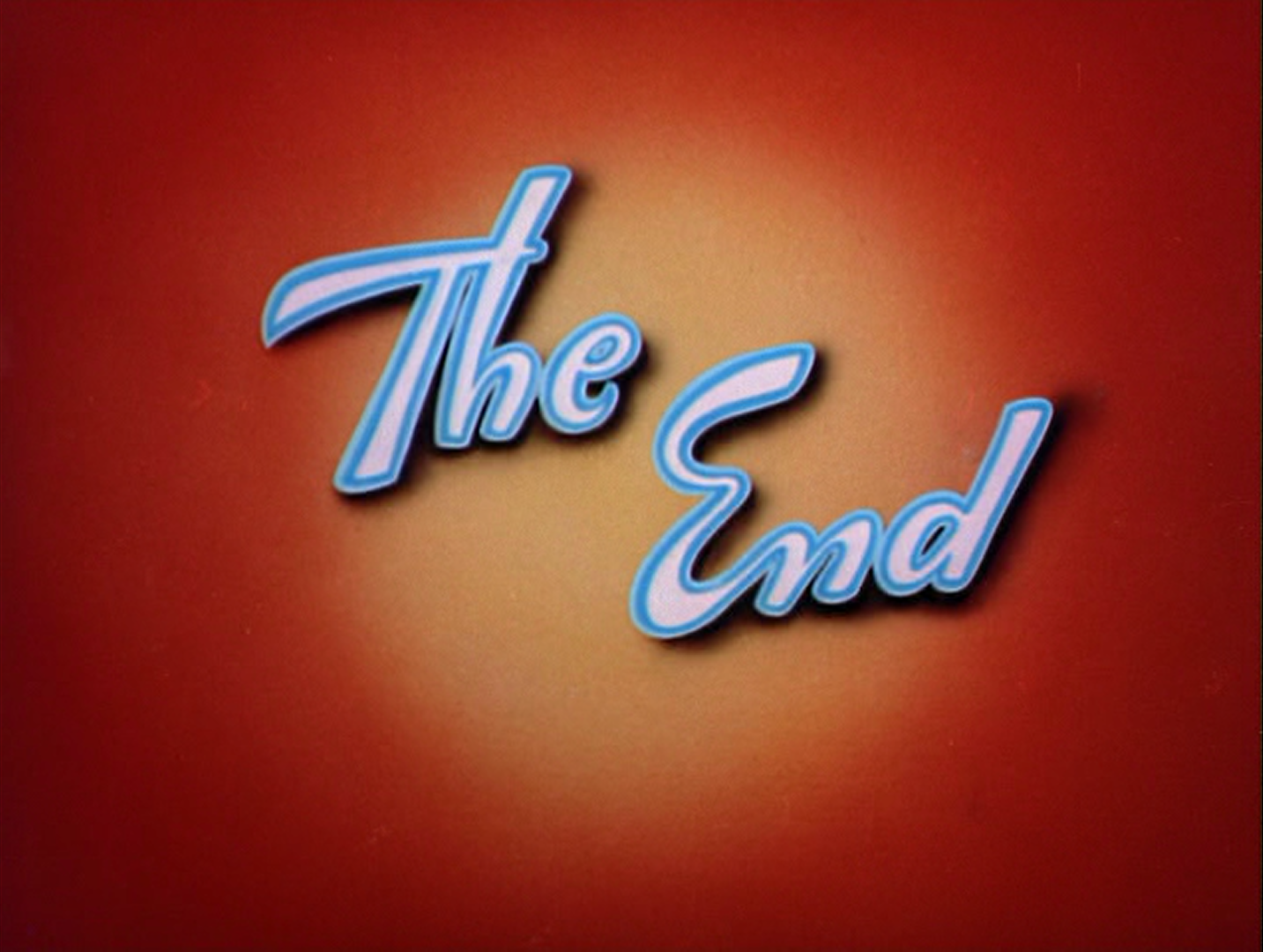